Extended Relativity center
בס"ד
Prof.  Yaakov Friedman

Jerusalem College of Technology
12th Miami International Torah and Science Conference
12/11/2017
2
Goal
Extend Einstein’s Theory of Relativity to understand and describe also microscopic behavior (Fulfillment  of Einstein’s dream)
 Educate next generation of scientists in Extended Relativity
Prove the validity of the theory by astronomical observations and experiments at the best world accelerators
Discover implications of the theory to microscopic region
Expose the ideas of Extended Relativity to wide audience
Initiate projects implementing the theory into technology developments
12th Miami International Torah and Science Conference
12/11/2017
3
Future Organizational Structure
Resources: Research team comprising senior and junior researchers working on the main goal. Management. Offices and equipment. Budget. Marketing team. Technical support for experiments.
Activities: Preforming basic research. Educating next generation of scientists in Extended Relativity. Performing experiments supporting the theory. Submitting research grant proposals. Public lectures and seminars. Popularizing of the subject via Internet. Developing industrial applications. 
Outcomes: Research papers, reports and books. New generation of scientists working of extended relativity and its applications.  Patents on new technologies.
12th Miami International Torah and Science Conference
12/11/2017
4
Short term Organizational Structure
Resources: Research team comprising the project leader and 2-4 junior researchers working on the main goal. Offices and equipment. Budget. 
Activities: Preforming basic research by junior researchers under direction and supervision of the project leader. Searching for common behavior in astrophysics and quantum mechanics. Preparing several short films presenting the theory. Submitting grant proposals. Writing proposals for experiments supporting the theory. Marketing the project
Outcomes: Several published papers with young researchers. Several short films presenting the theory.  A full project plan. Raising budget for next stage.
12th Miami International Torah and Science Conference
12/11/2017
5
Needs of the initial stage
Opening of the research center
Organizing an opening public lecture
Website about the Center
Help in publicizing the center in media
Help in obtaining at least two PhD research grants for 4-5 years
Possibility to grant PhD degree
12th Miami International Torah and Science Conference
12/11/2017
6
Benefits to JCT from the center
Students of JCT will be involved in basic research in the frontier of science.
Publications which will increase the research status of JCT.
Media exposure will help to add to the image of JCT a new dimension of a producer of basic research.
Research activity on the campus rise the image of the institution in the eyes of the students
12th Miami International Torah and Science Conference
12/11/2017
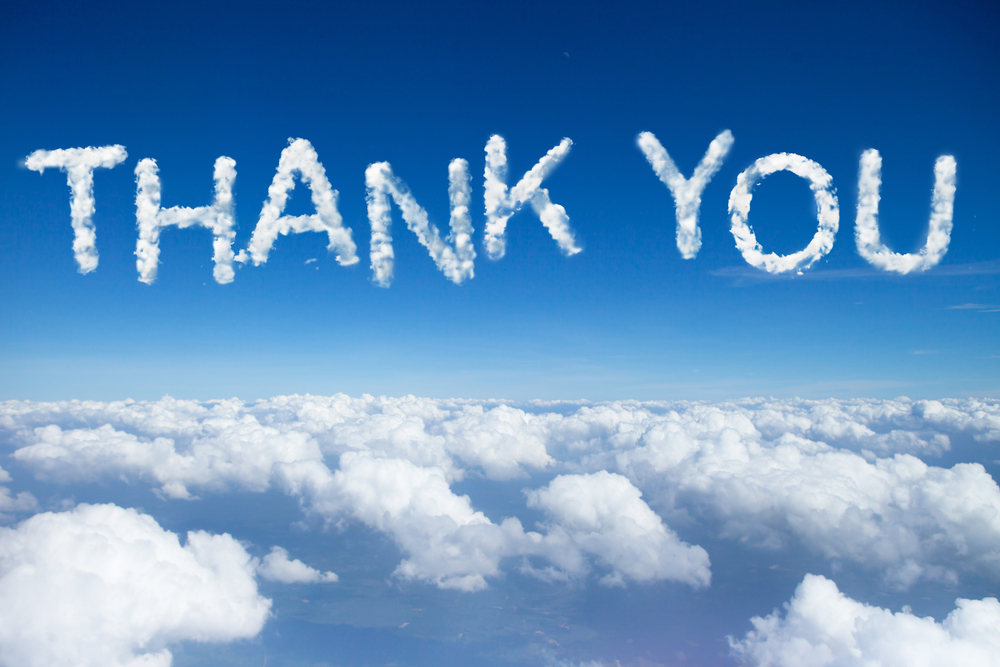